Some Science
Related to your Sea Ice Assignment
National Climate Assessment Report released May 6, 2014
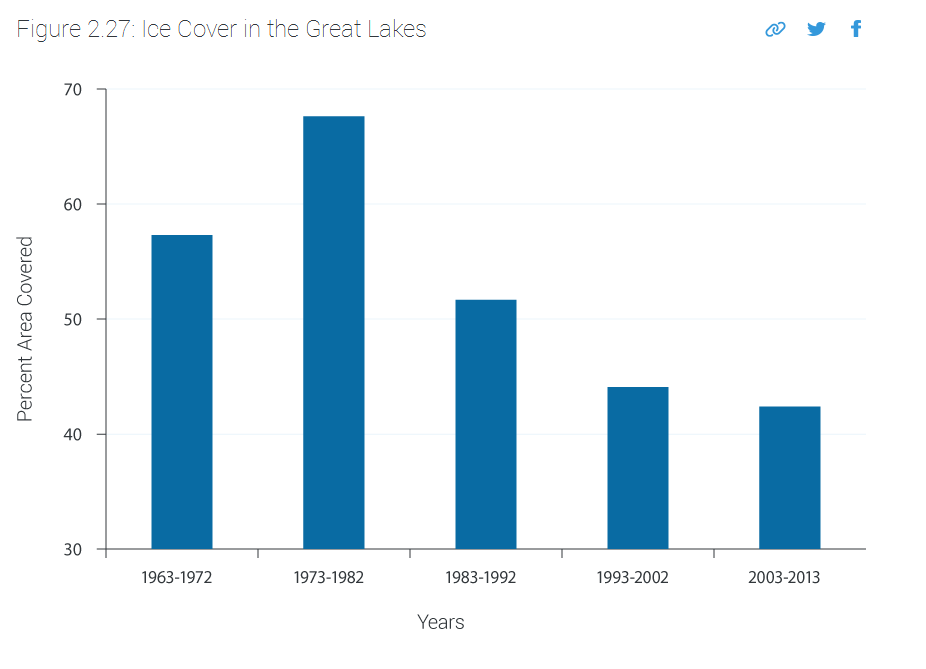 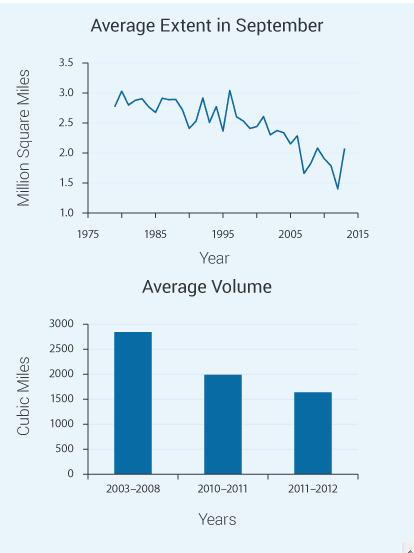 Extent is a reasonable proxy to volume because Ice thickness is generally uniform
Should look Familiar –note that data is accelerated relative to all models
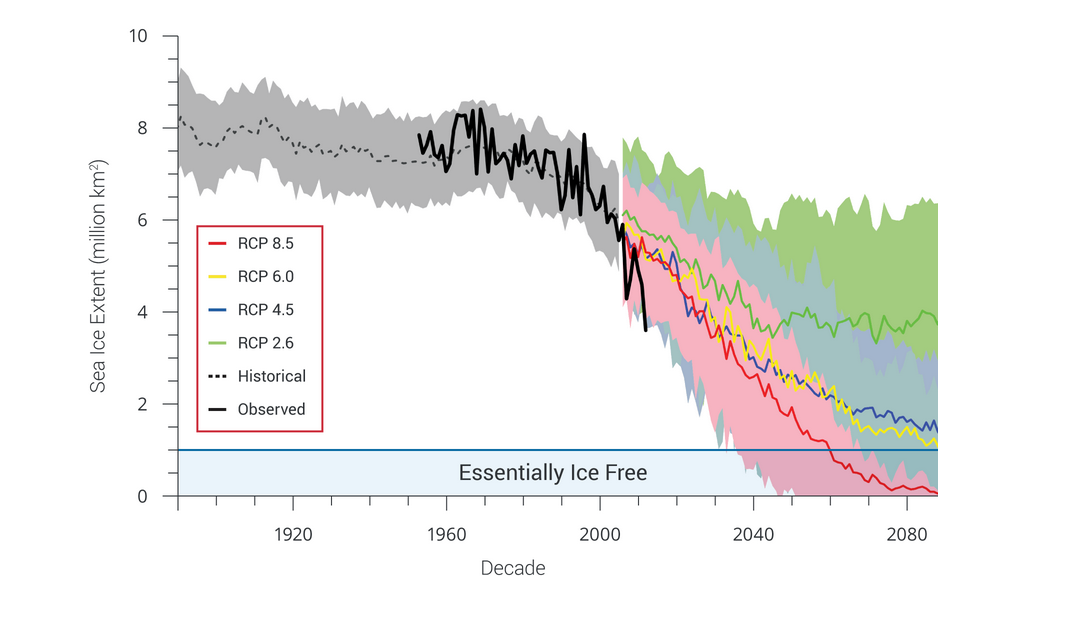 Hair/NO Hair Mesh Code Project  increasing Deep Tropical Convection –see movie